V2 physics origins? Consistent in modeling?  

Low pT:
Statistical hadronization
Coalescence etc.
Multiple scattering, pathlength 

High pT:
Energy loss dominate
Path length dependence
Jet v2 @high pT – consistent with RAA?
Still: theoretical challeng for Open HF v2 and RAA  @low pT
High pT Jets: 
weak centrality & pT dependence?
RAA change significantly pT = 71 - 251
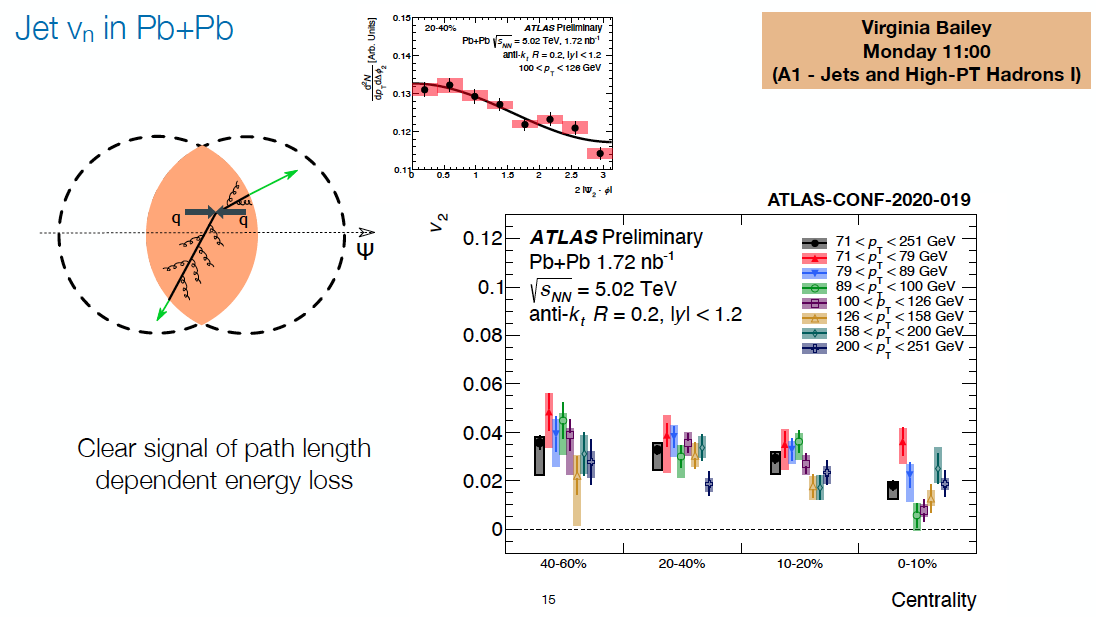 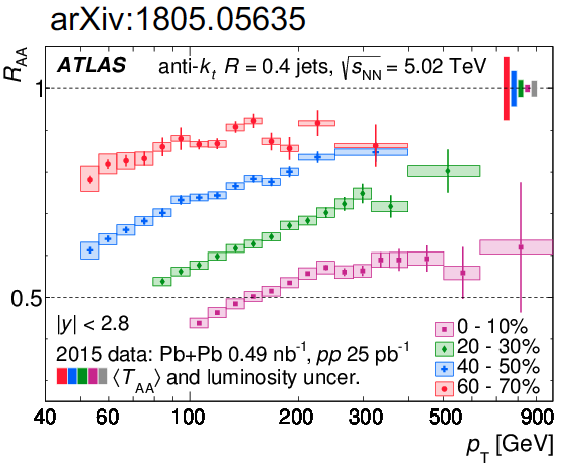 6/8/20
HP2020 Highlights Collections
1
Particle Production in QGP – Statistical vs Coalescence models
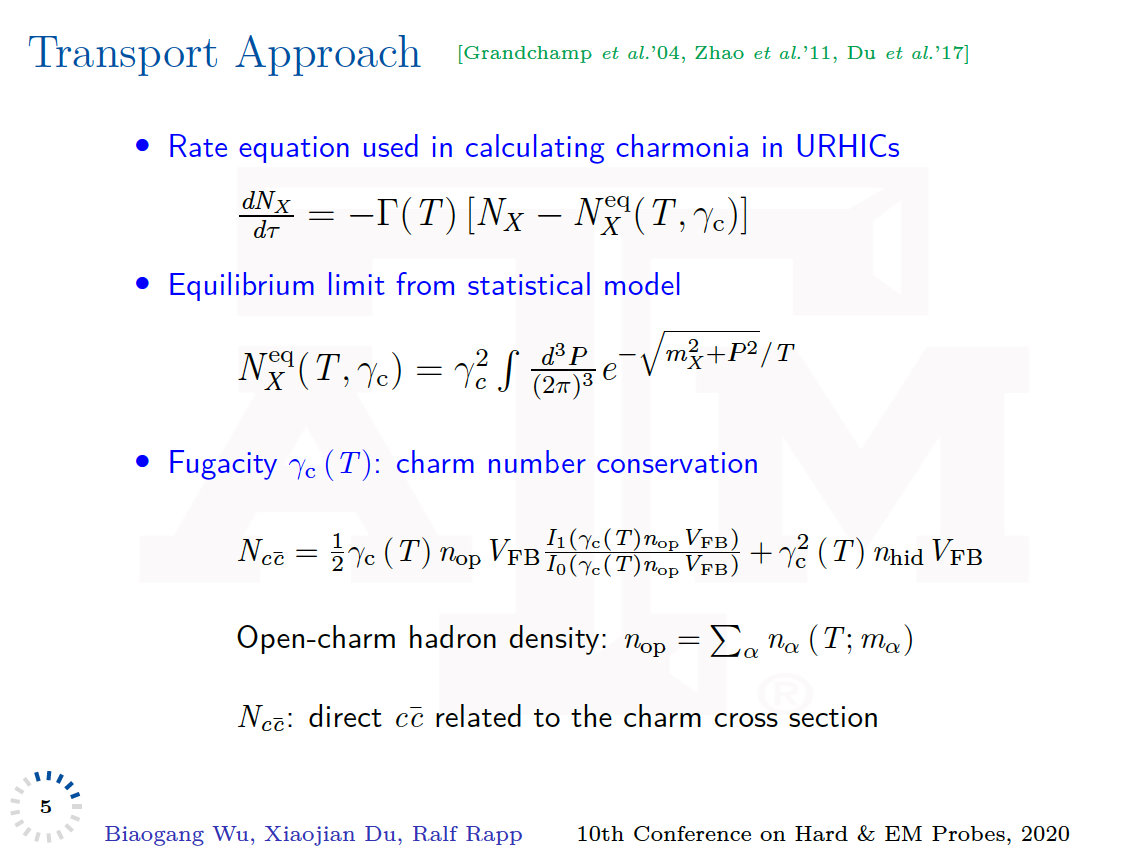 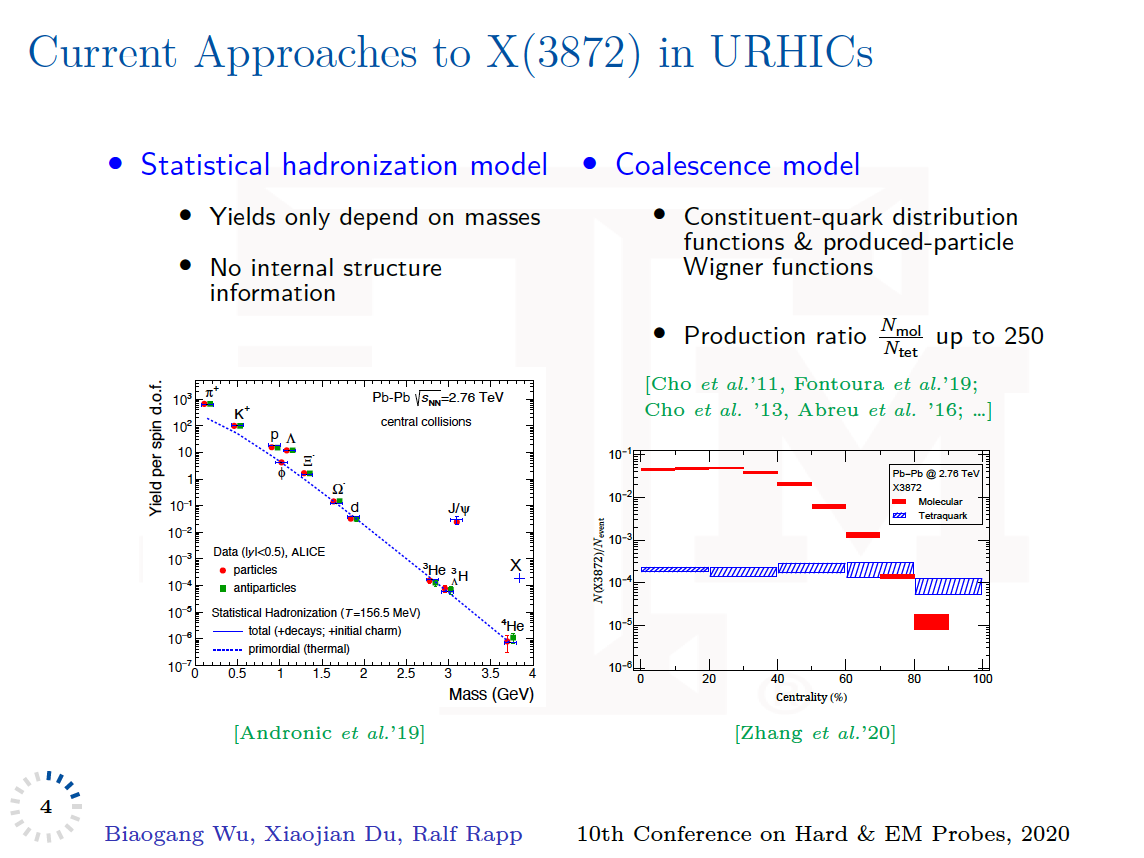 Probably similar for open HF
6/8/20
HP2020 Highlights Collections
2
Flow: B->e, D->e @RHIC
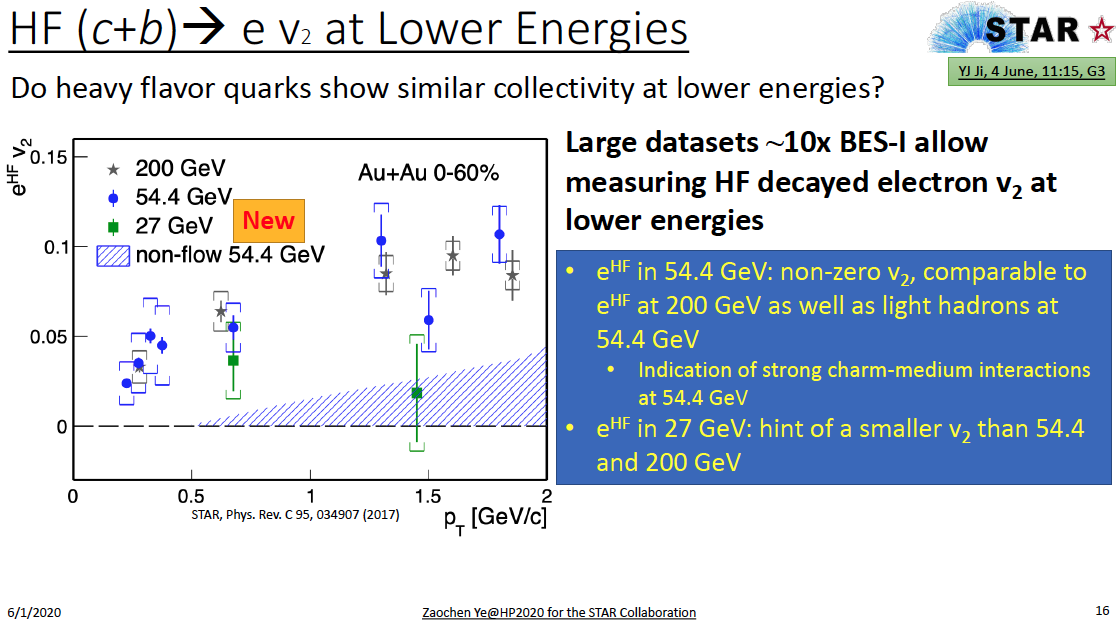 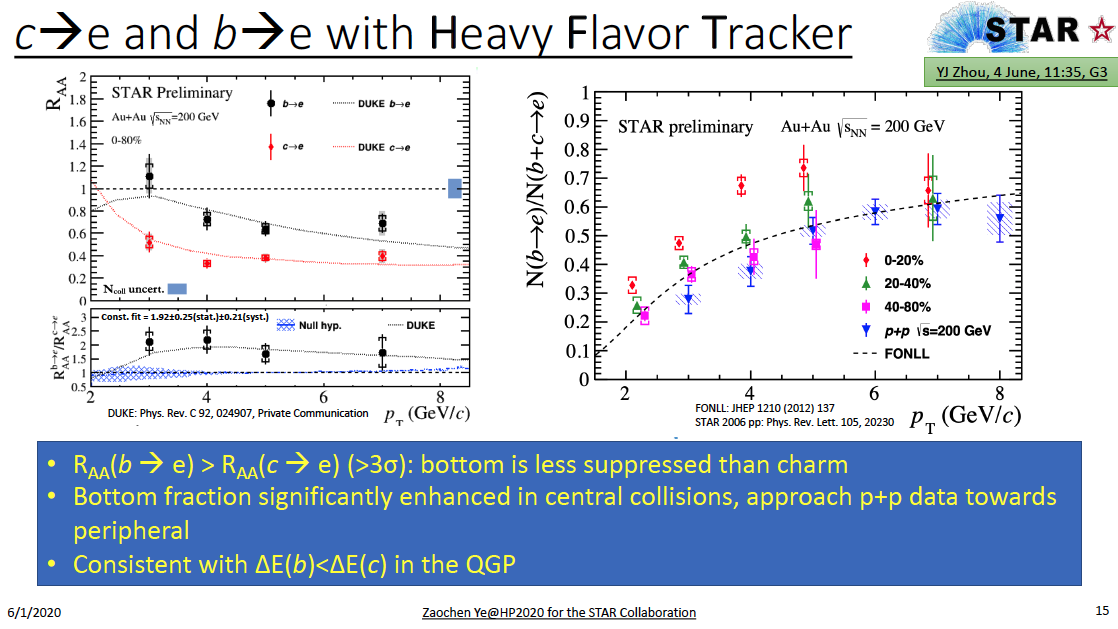 6/8/20
HP2020 Highlights Collections
3
Charm and Beauty V2 @LHC
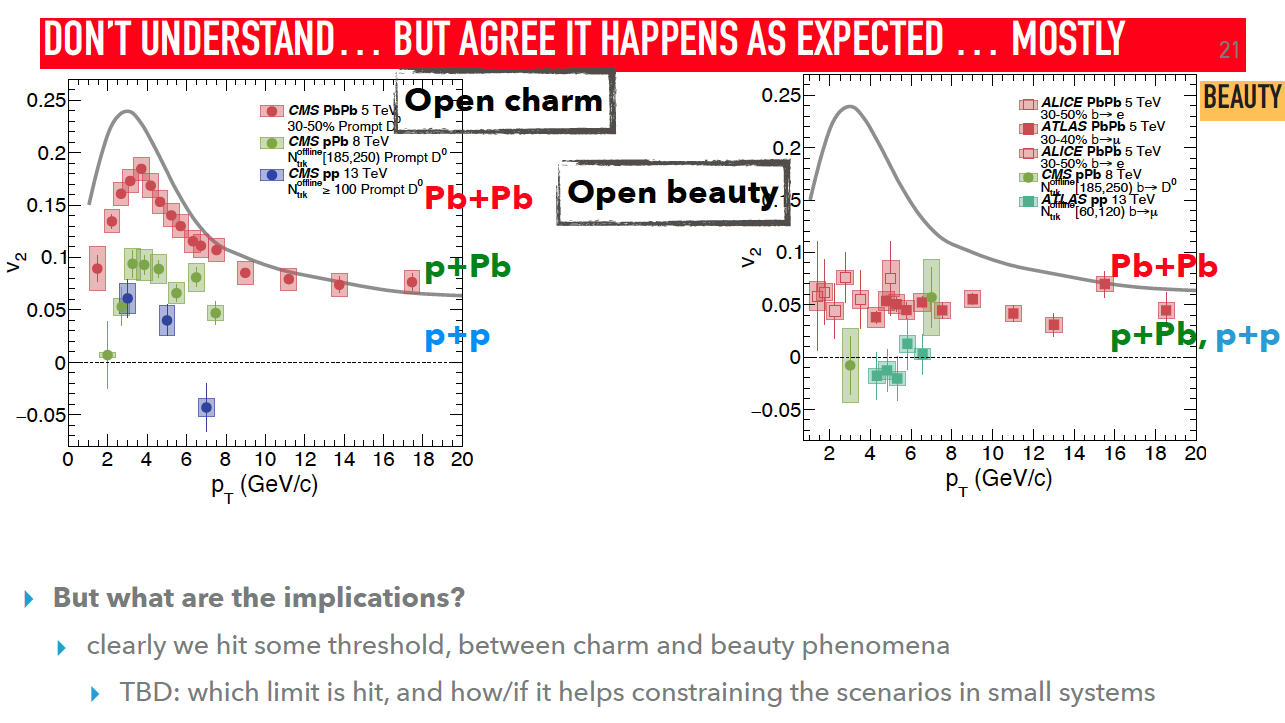 V2 QN scaling :
D, h+/-, pi0 , K+/-

How about B? 

sPHENIX:
Jet(b) v2= ~2%
B v2 =?
6/8/20
HP2020 Highlights Collections
4
Ds in AuAu
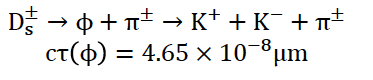 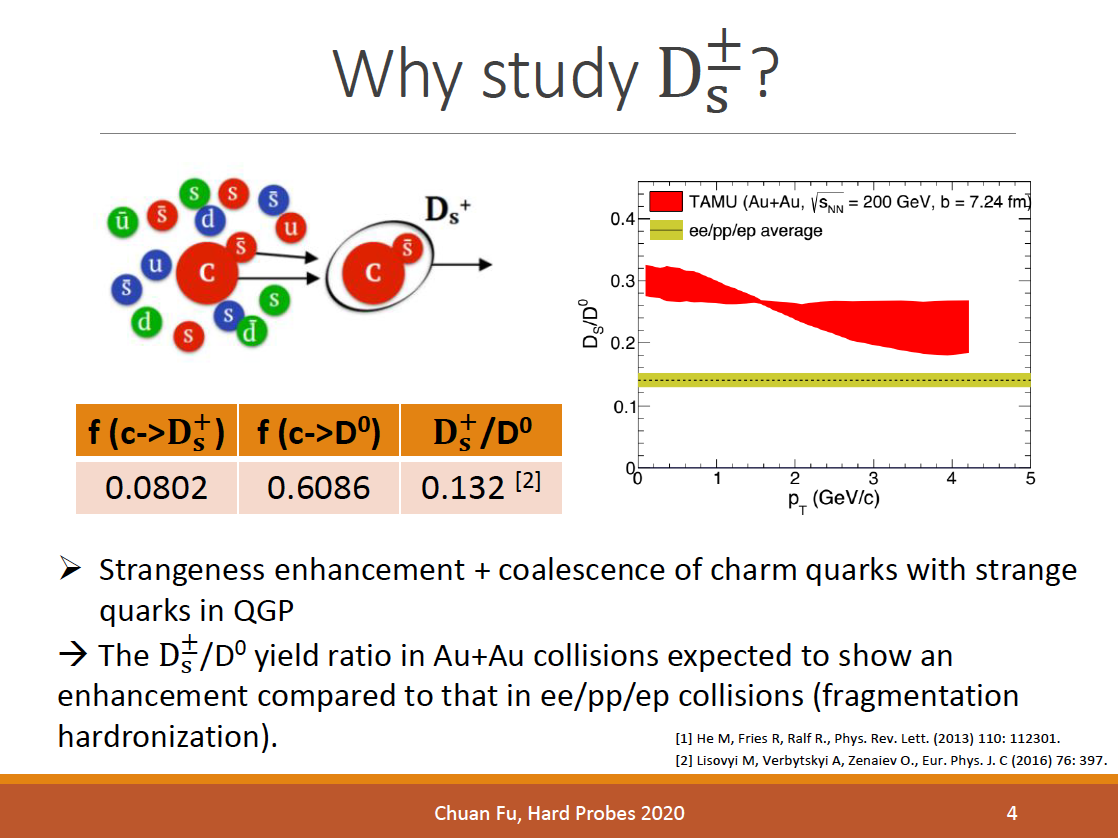 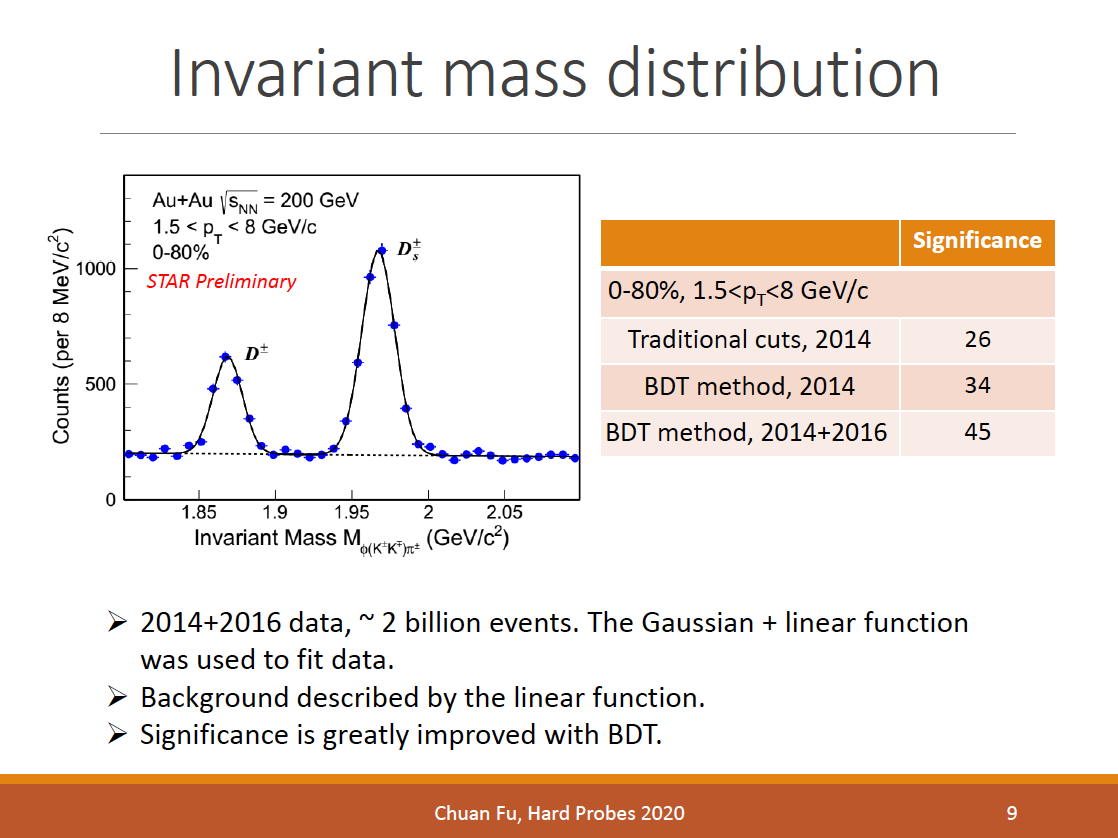 6/8/20
HP2020 Highlights Collections
5
STAR HF Highlights: HP2020
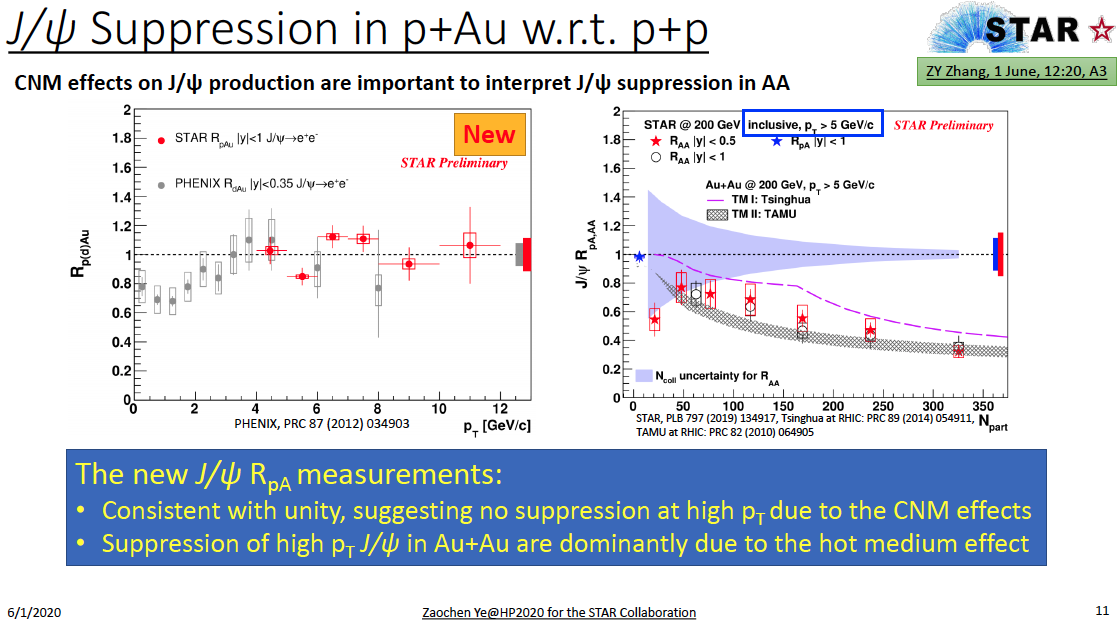 -  D, J/Psi production 
- HF jet fragmentation in pA, AA
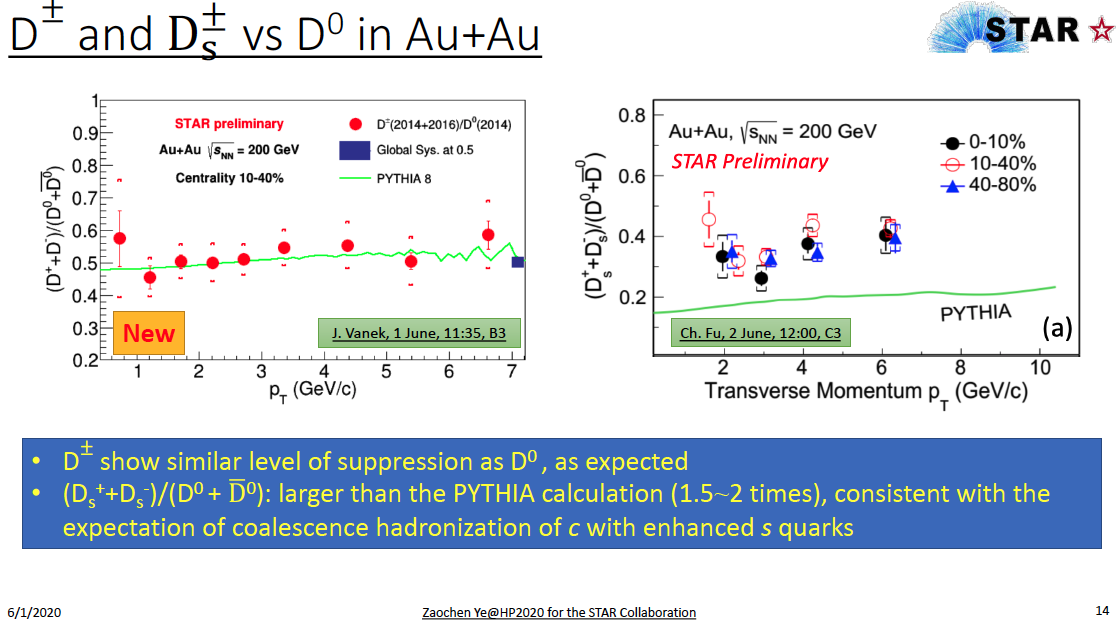 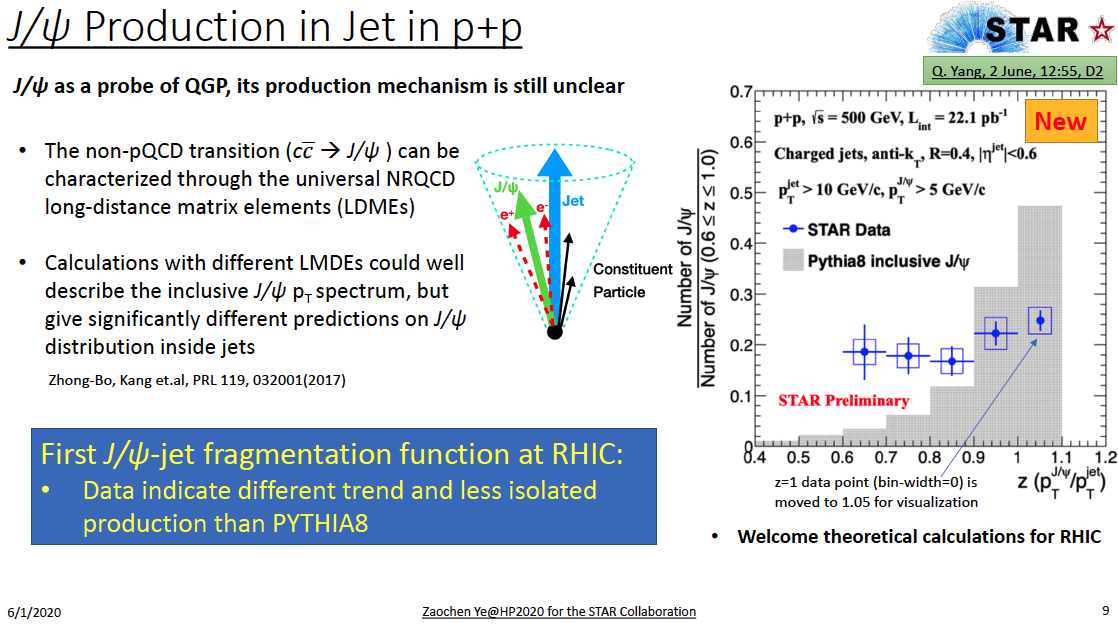 6/8/20
HP2020 Highlights Collections
6
Challenge- Charm Hadronization @low pT
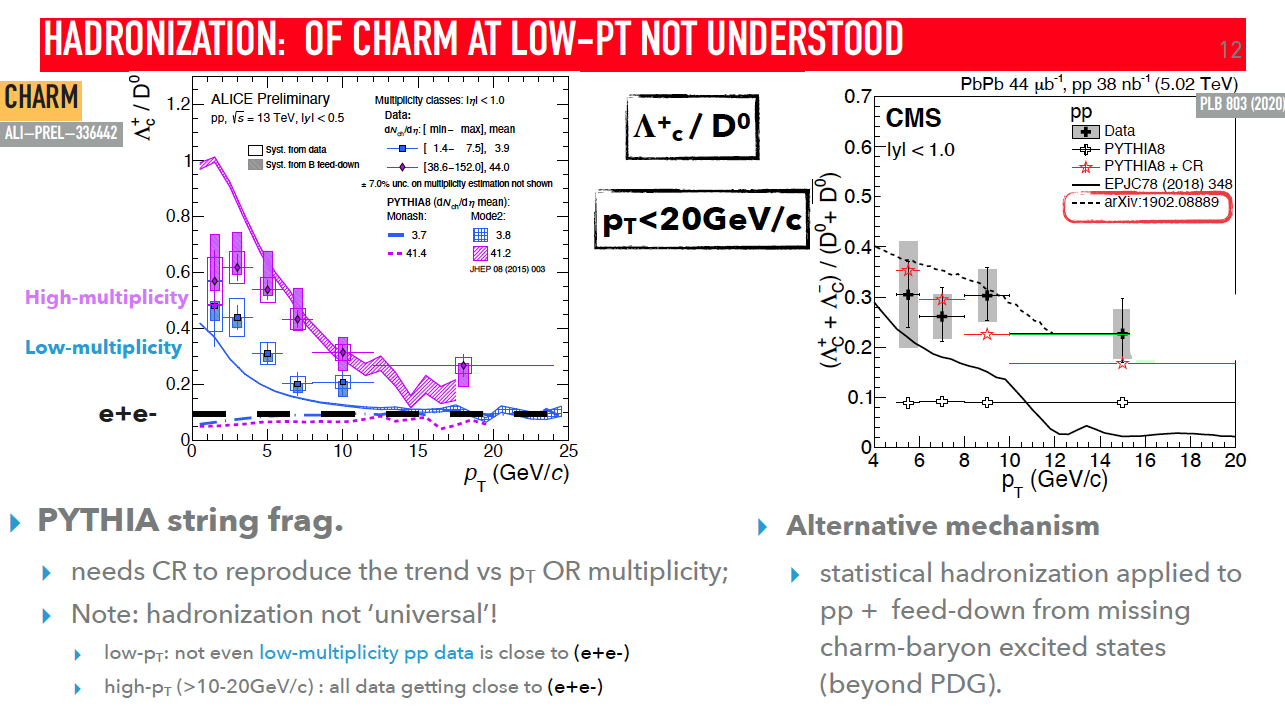 6/8/20
HP2020 Highlights Collections
7
Theoretical Challenge: Charm RAA & V2
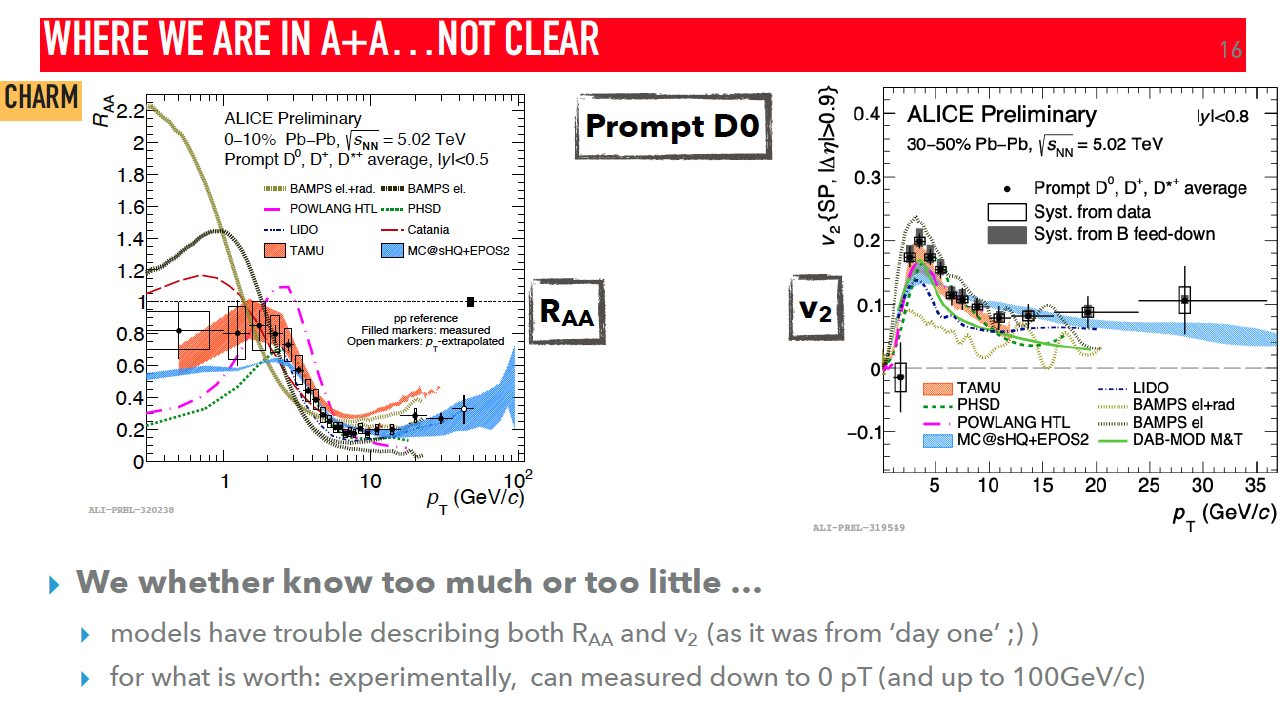 6/8/20
HP2020 Highlights Collections
8
Low pT Important
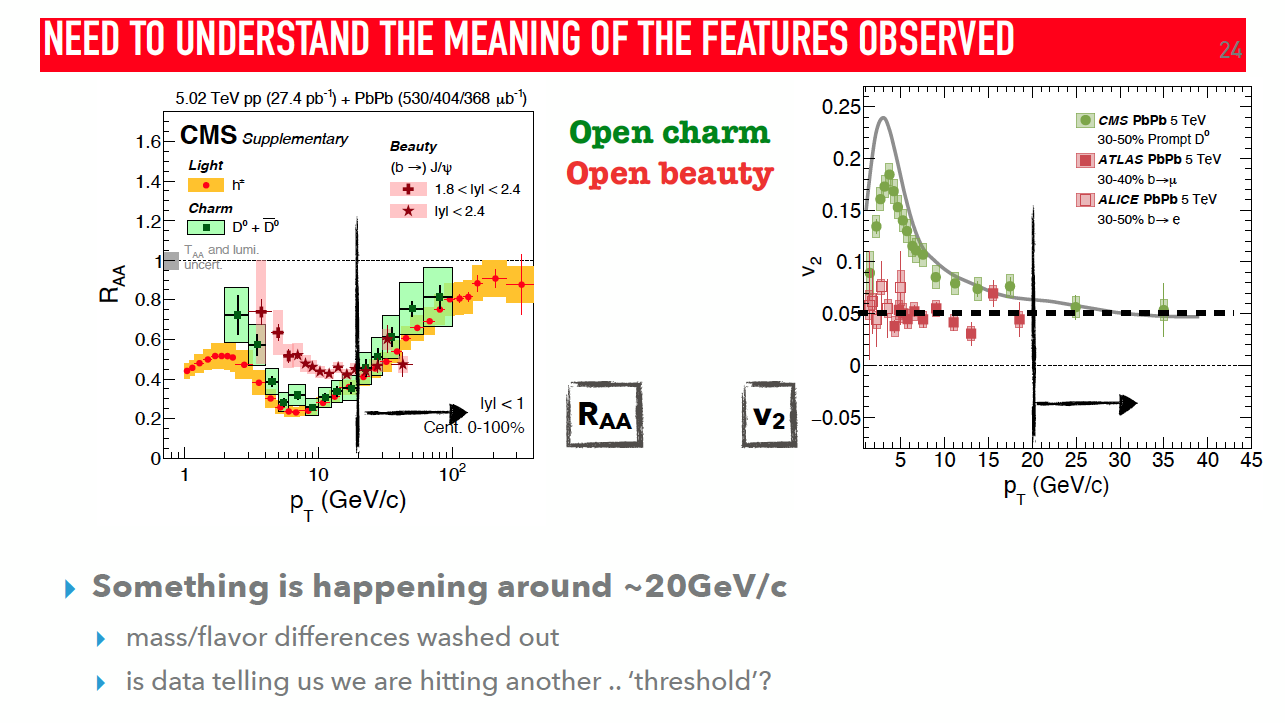 6/8/20
HP2020 Highlights Collections
9
Heavy Flavor in QGP – Plots Collection 06/03/2020
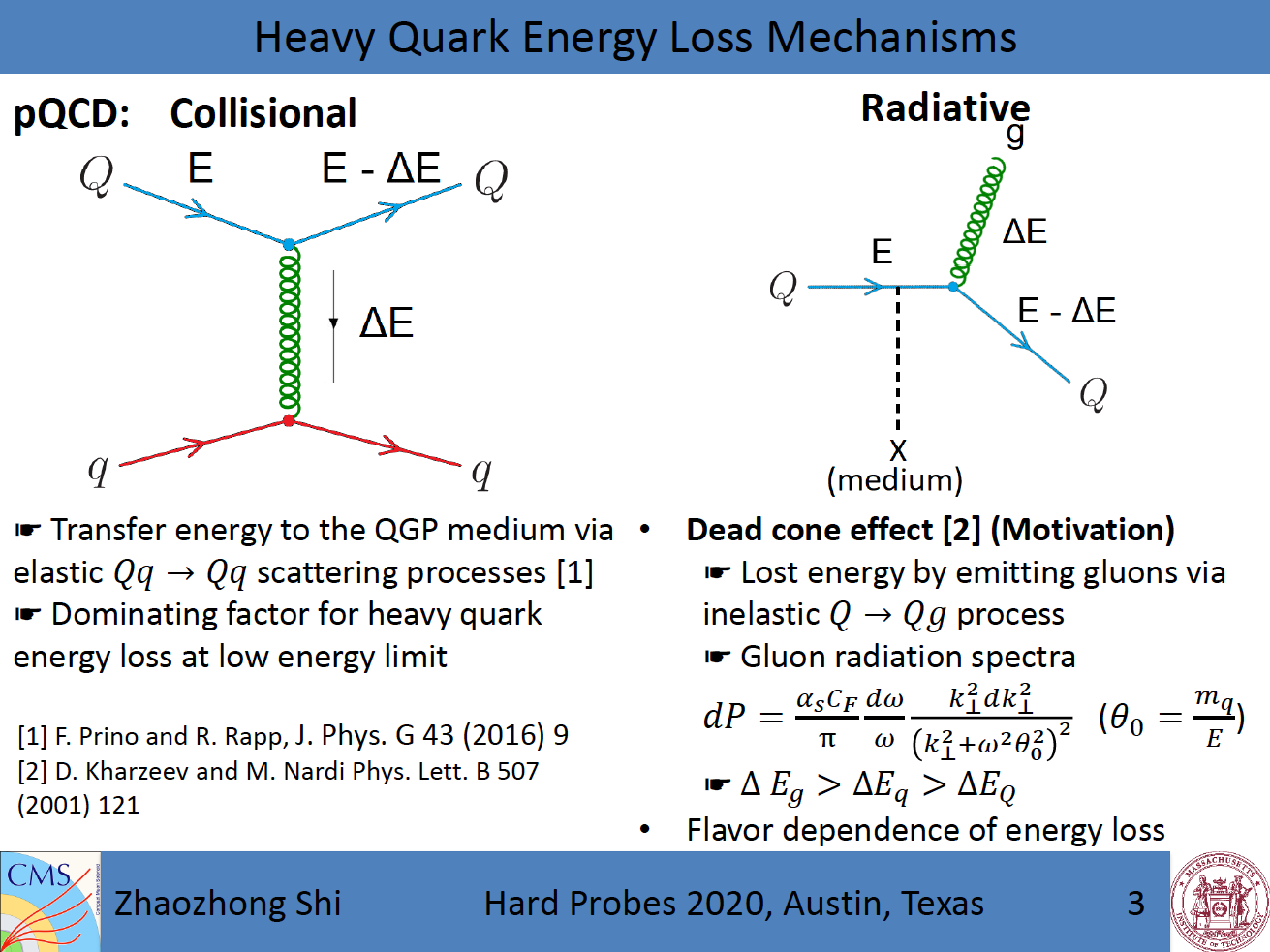 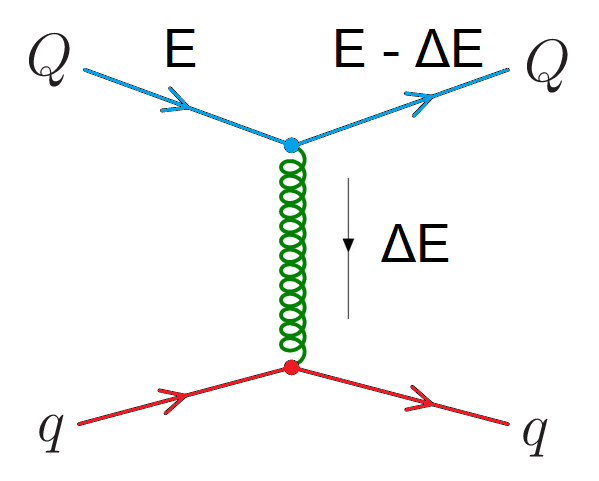 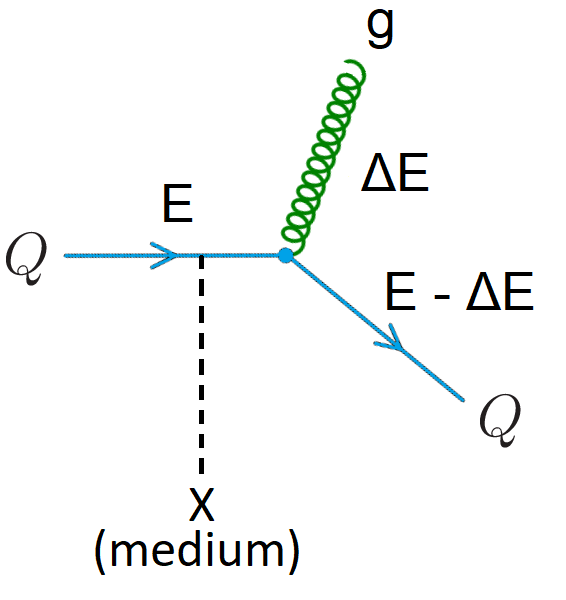 6/8/20
HP2020 Highlights Collections
10
CMS: B+/- and Bs in pp and PbPb
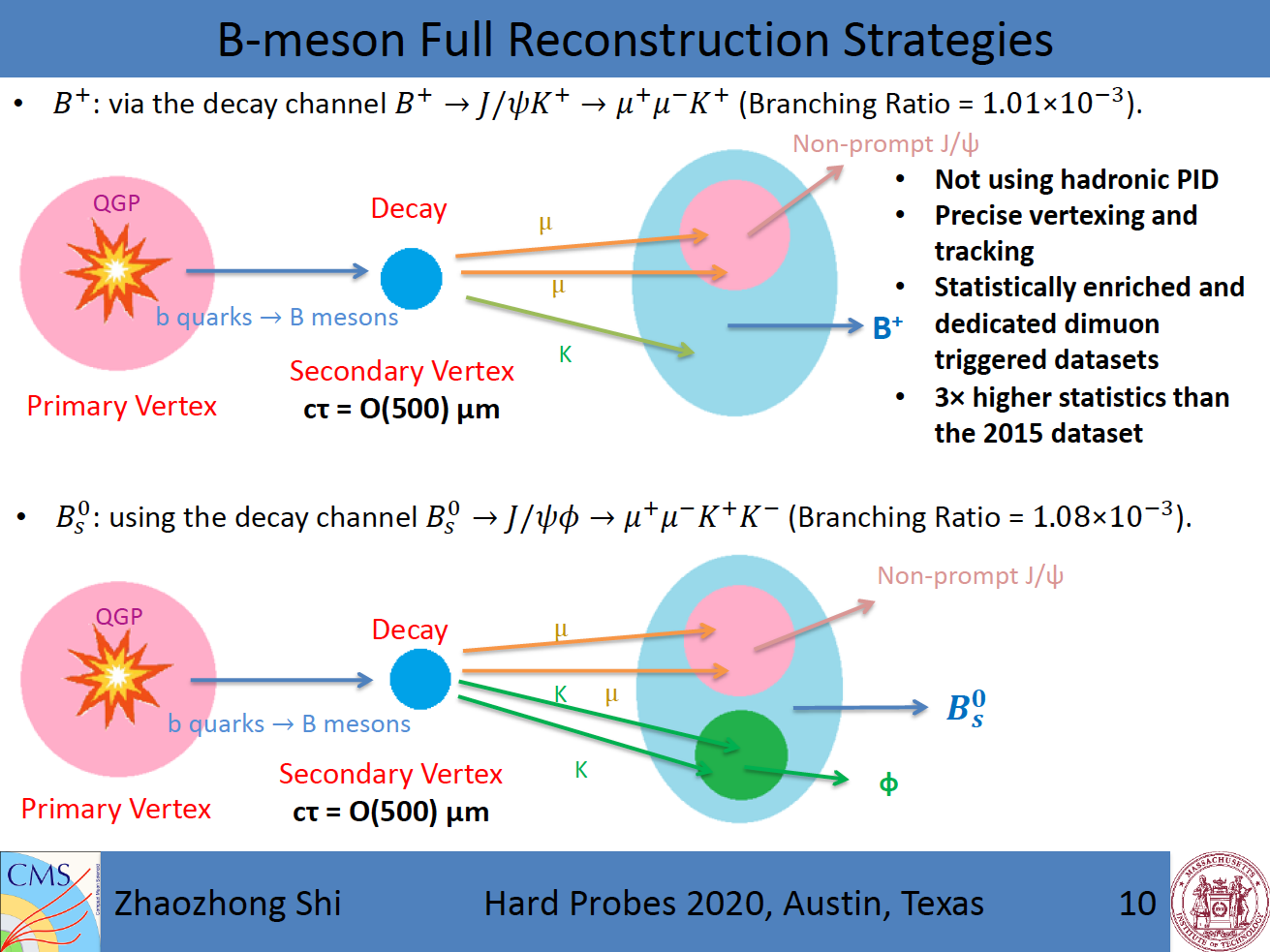 sPHENIX: 
expect high stat
6/8/20
HP2020 Highlights Collections
11
CMS – HP2020. by Z. Shi
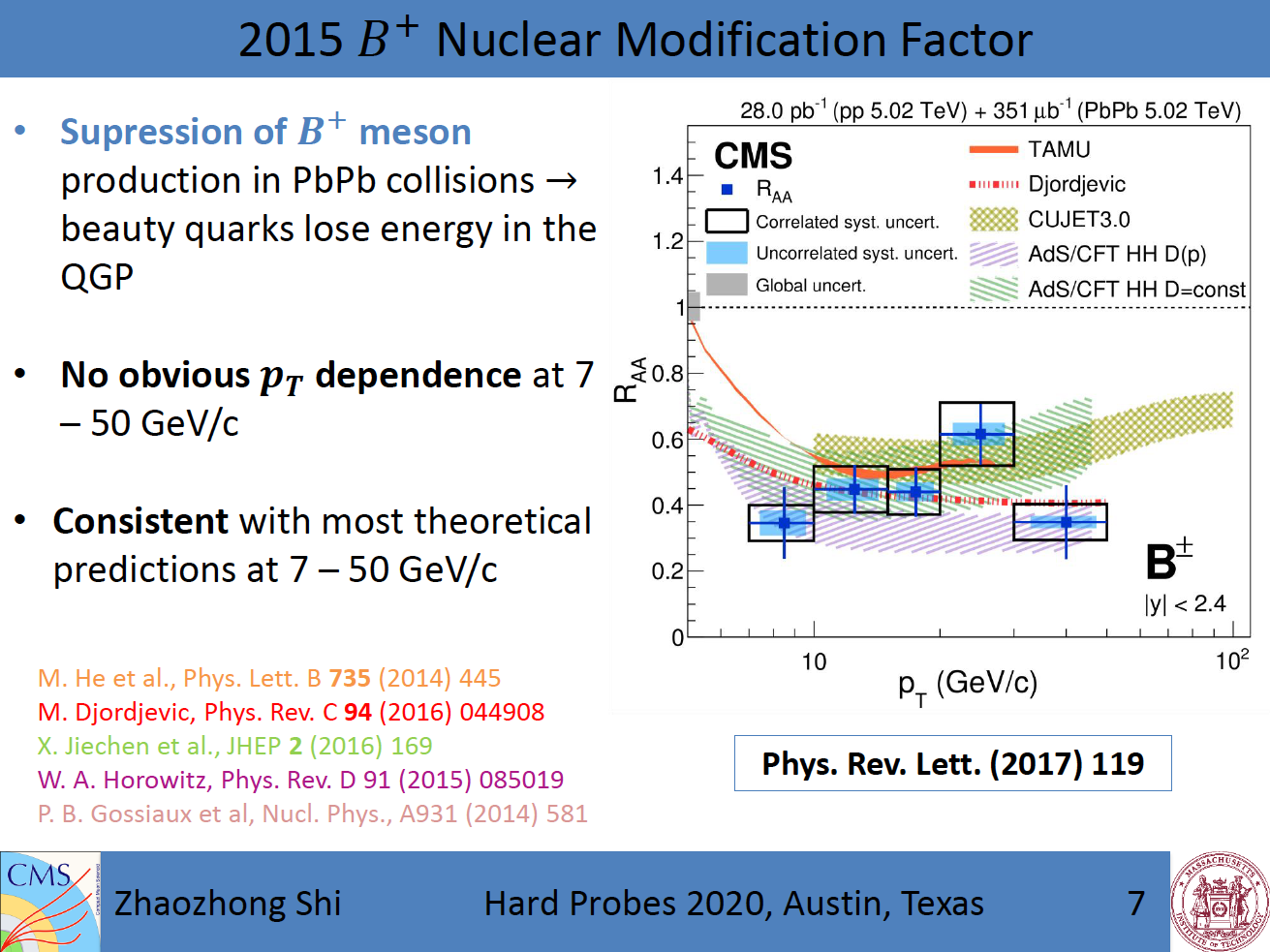 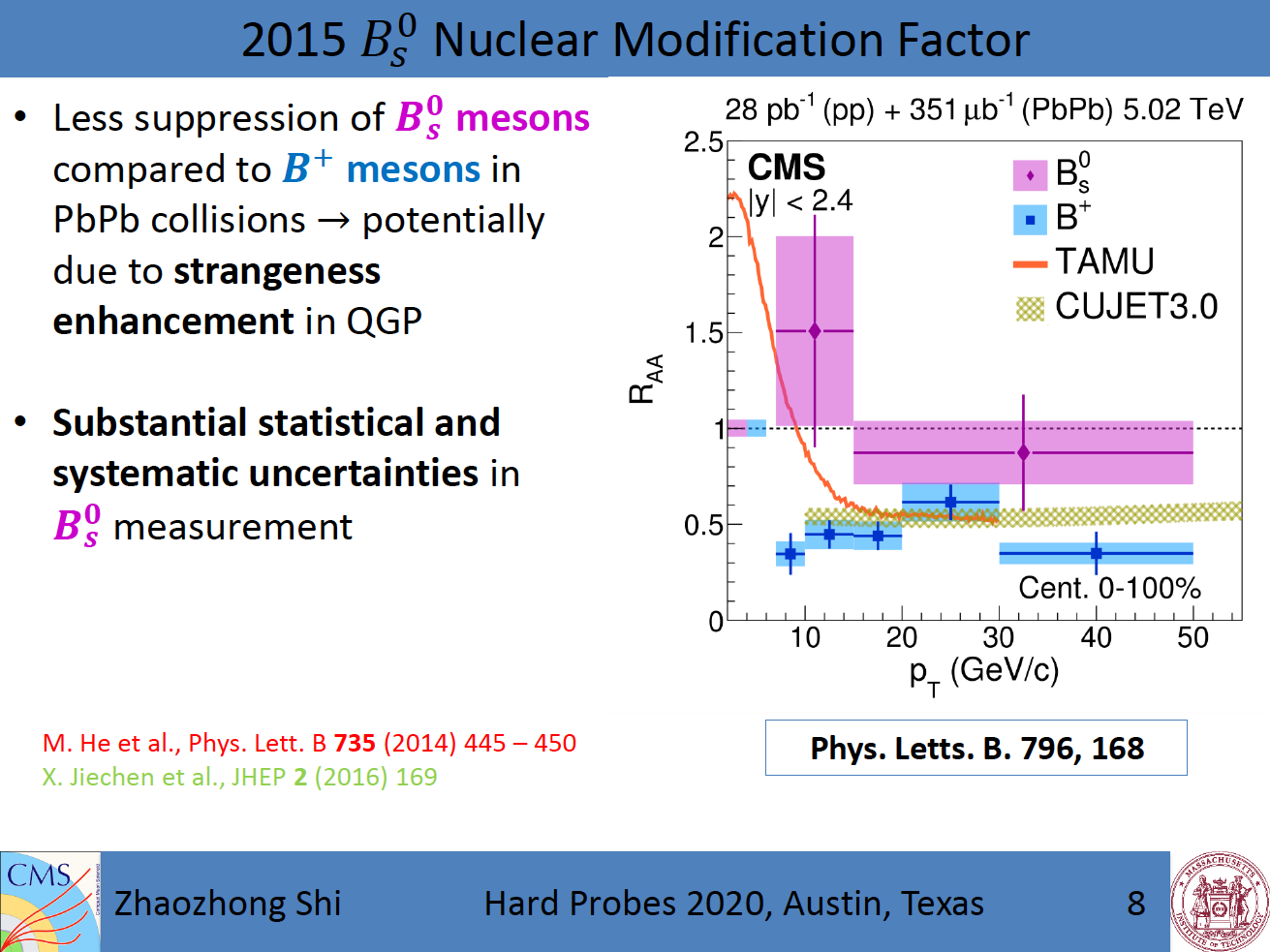 6/8/20
HP2020 Highlights Collections
12
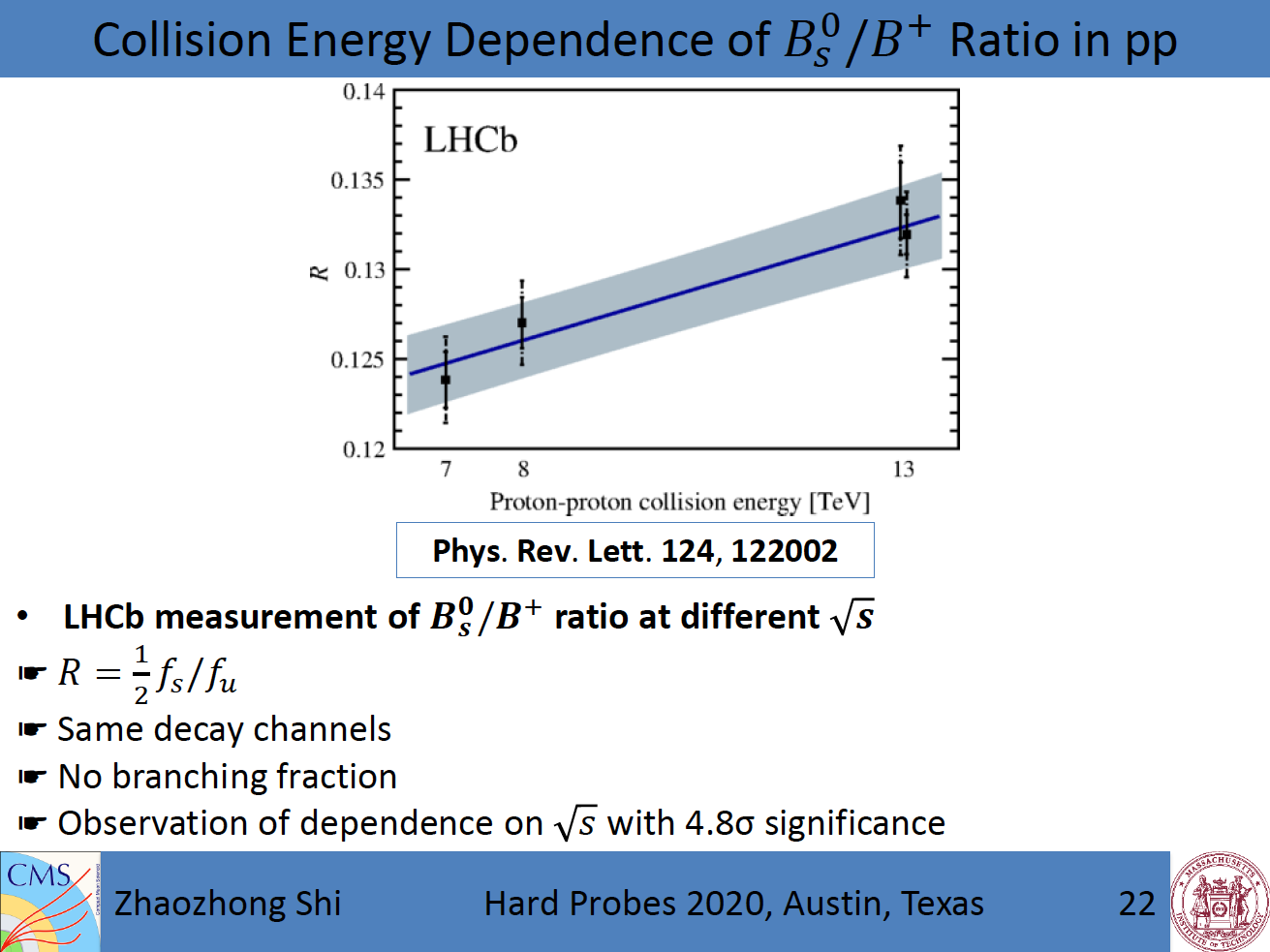 Ratios – pT, Centrality
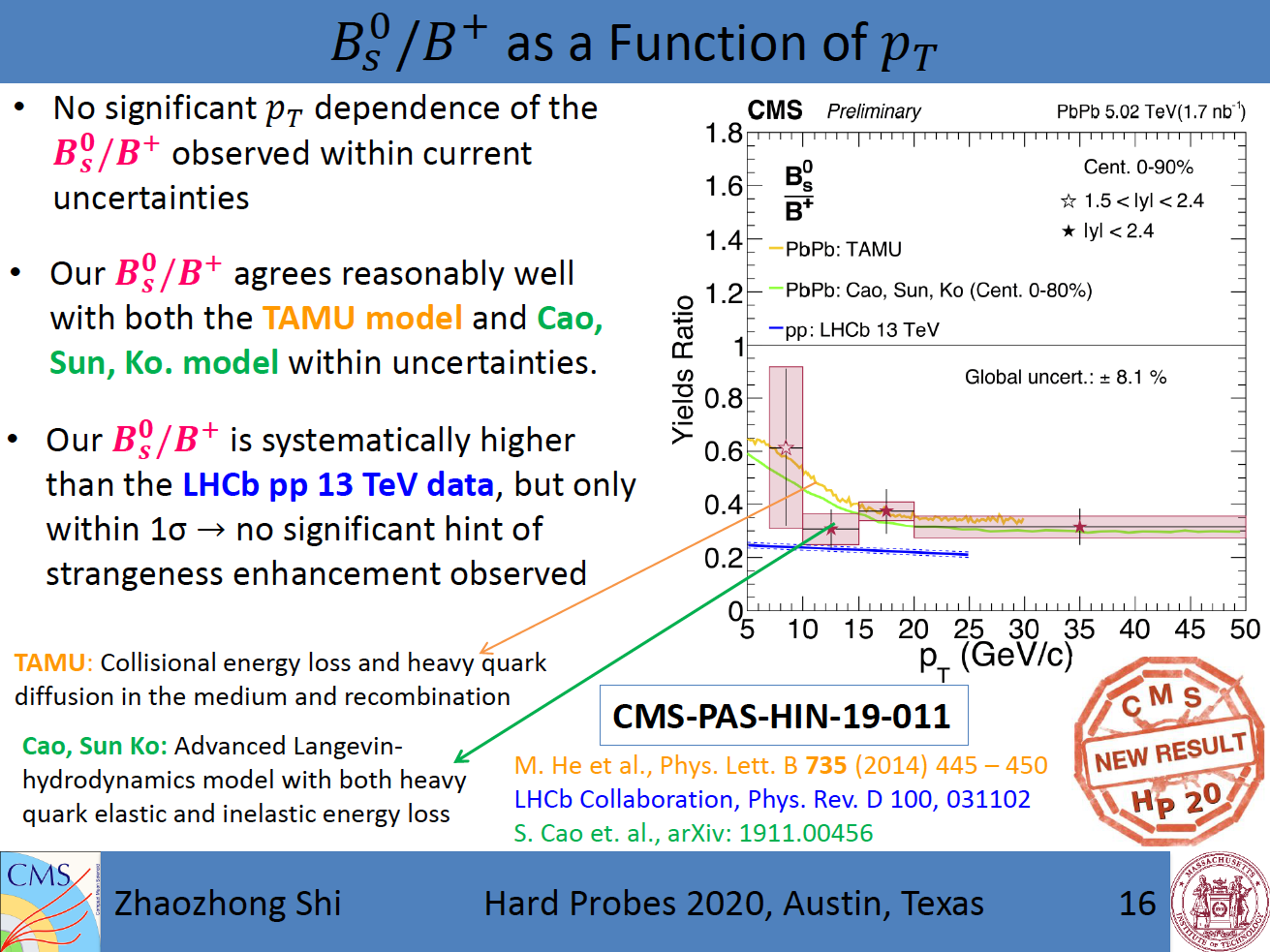 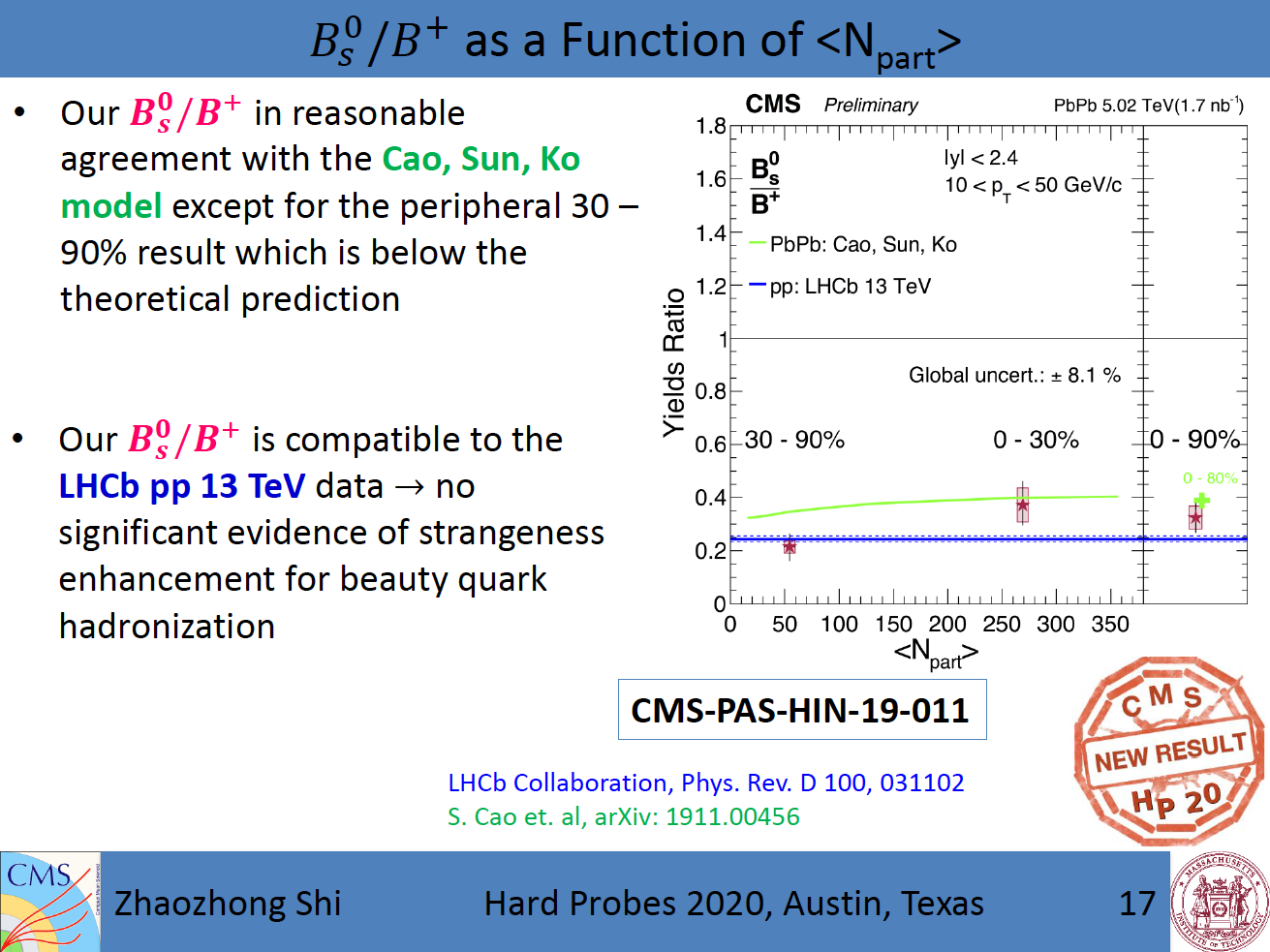 6/8/20
HP2020 Highlights Collections
13
PHENIX: pp 510GeV
E. Norrbin and T. Sjostrand, Eur. Phys. J. C17, 137(2000)
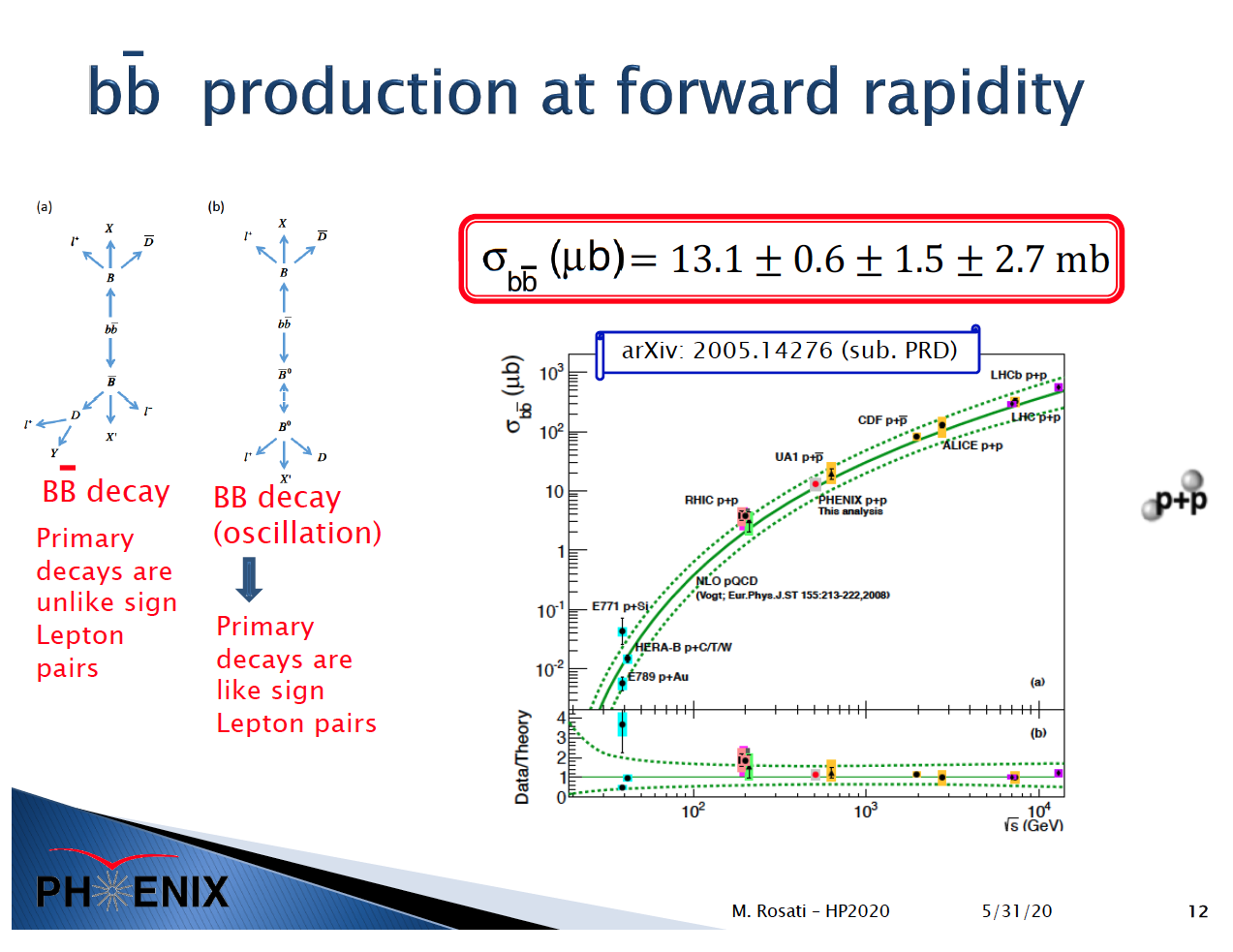 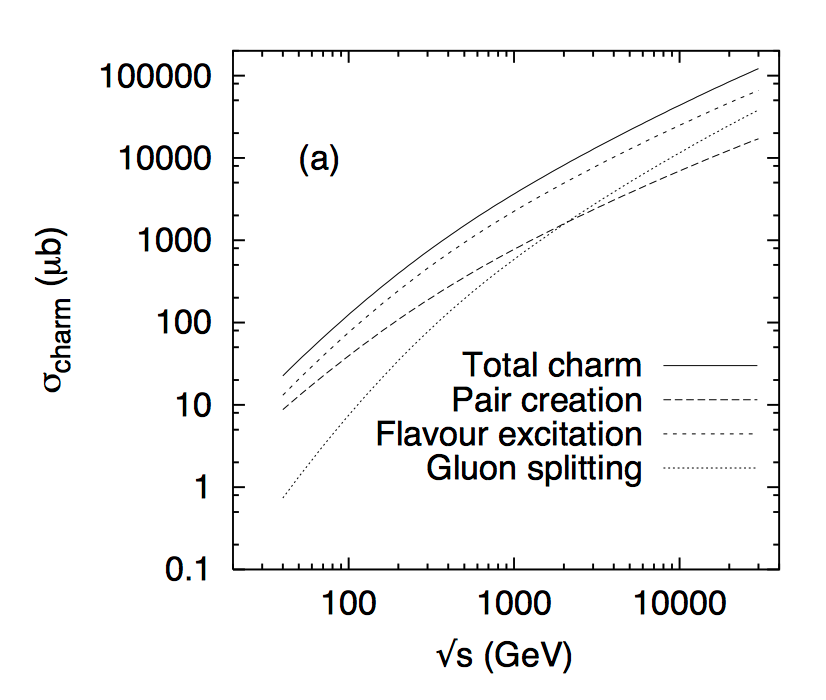 6/8/20
HP2020 Highlights Collections
14
V2 of light nuclei from STAR and ALICE- A scaling etc.
Following the X(3872) discussions @HP2020, 
on hadron molecules vs tetraquarks  for production and possible “flow”
More recent measurements of light nuclei “v2” from PHENIX, STAR and ALICE at low pT:

https://arxiv.org/abs/1707.07304 ALICE (v2, d, d-bar in Pb-Pb)
https://arxiv.org/abs/nucl-ex/0406004 (PHENIX, d, d-bar)
https://arxiv.org/abs/1601.07052 (STAR, light nuclei v2)
From PHENIX, #2,
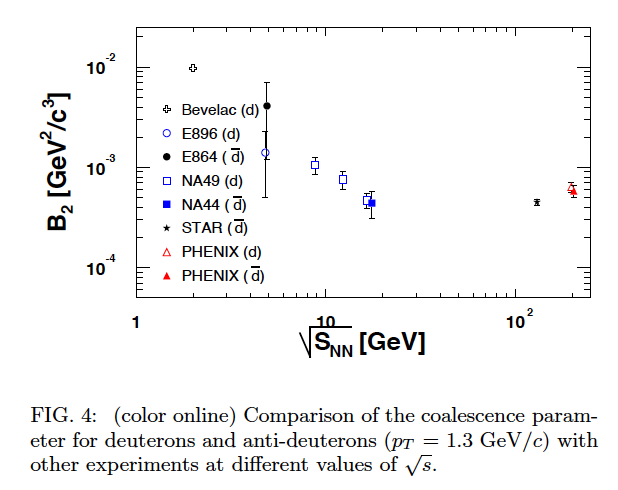 From PHENIX, #2,
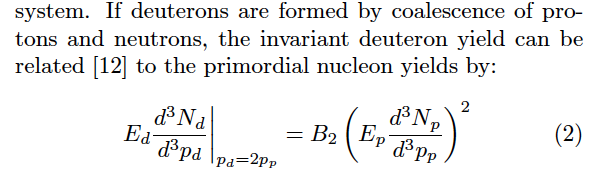 6/8/20
HP2020 Highlights Collections
15
ALICE (anti)d  vs Coalescence  (#1 Ref.)
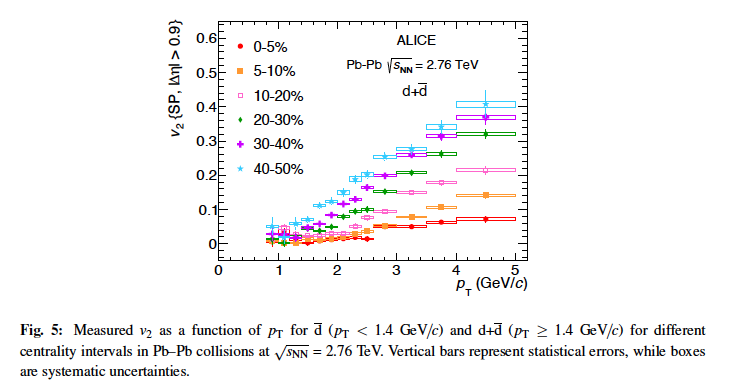 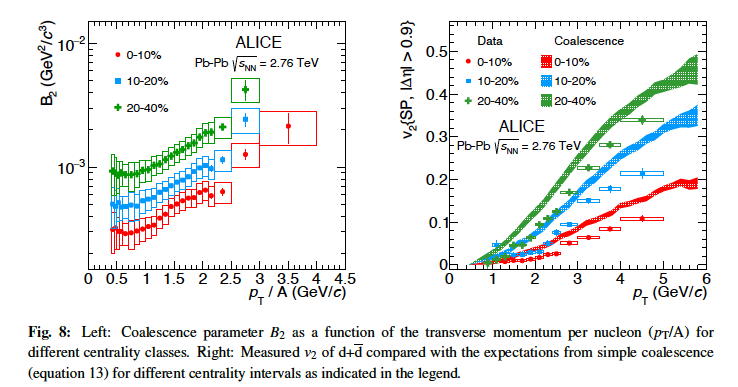 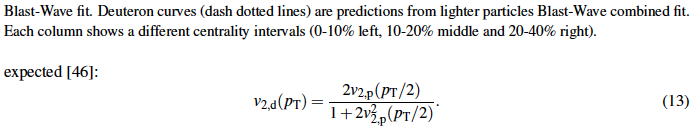 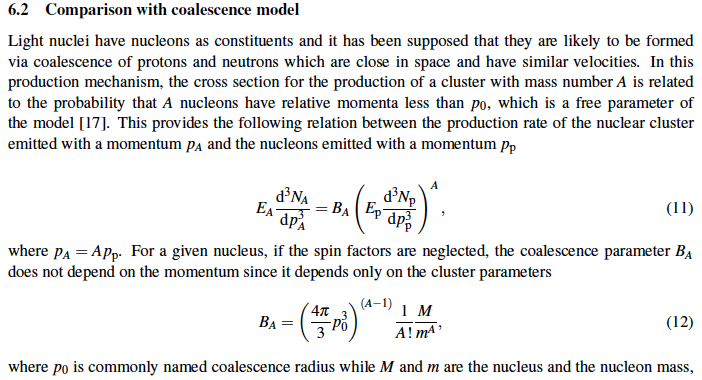 6/8/20
HP2020 Highlights Collections
16
ALICE (anti)d  vs AMPT  (#1 Ref.)
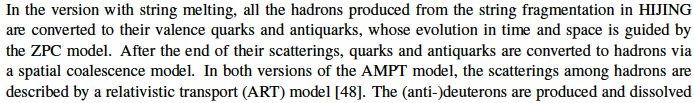 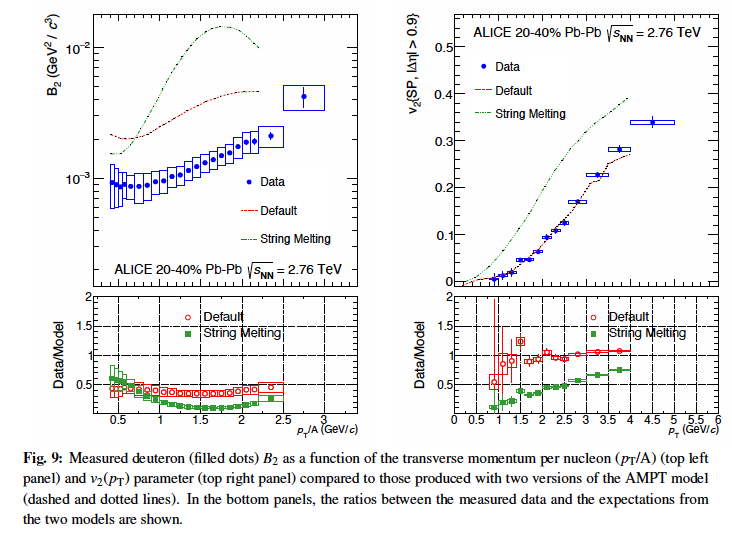 6/8/20
HP2020 Highlights Collections
17
https://arxiv.org/abs/1601.07052 (STAR, light nuclei v2)
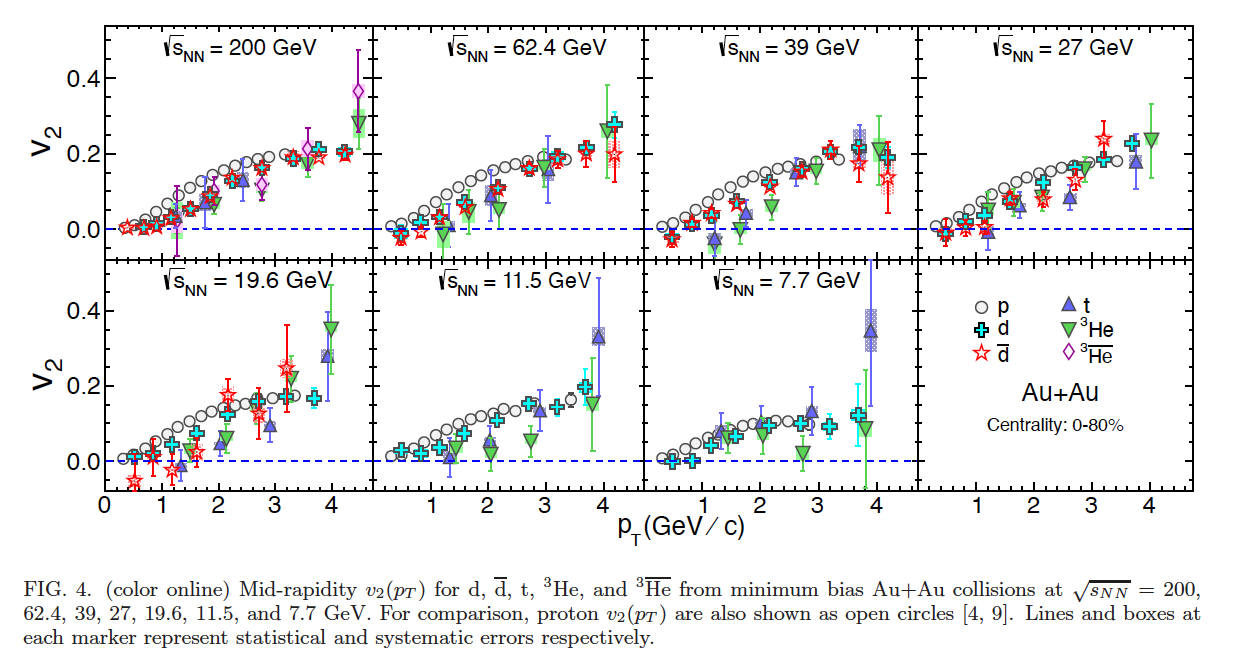 6/8/20
HP2020 Highlights Collections
18
https://arxiv.org/abs/1601.07052 (STAR, light nuclei v2)
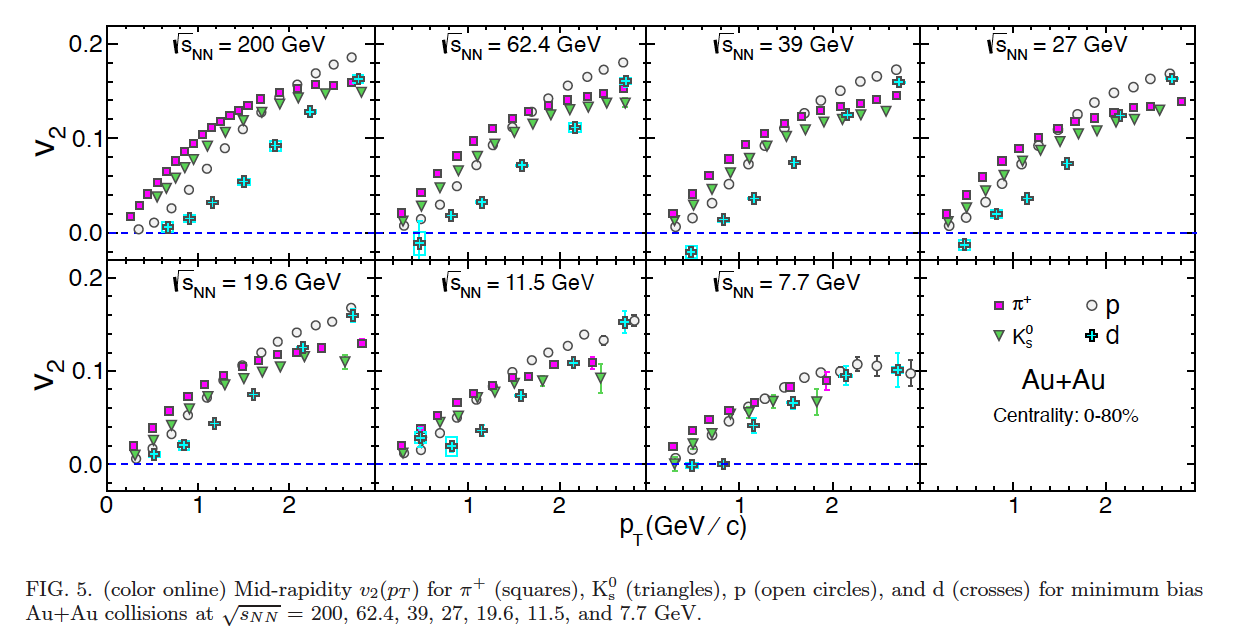 https://arxiv.org/abs/1601.07052 (STAR, light nuclei v2)
https://arxiv.org/abs/1601.07052 (STAR, light nuclei v2)
6/8/20
HP2020 Highlights Collections
19
Nuclei-A Scaling
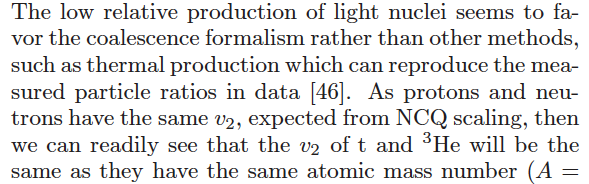 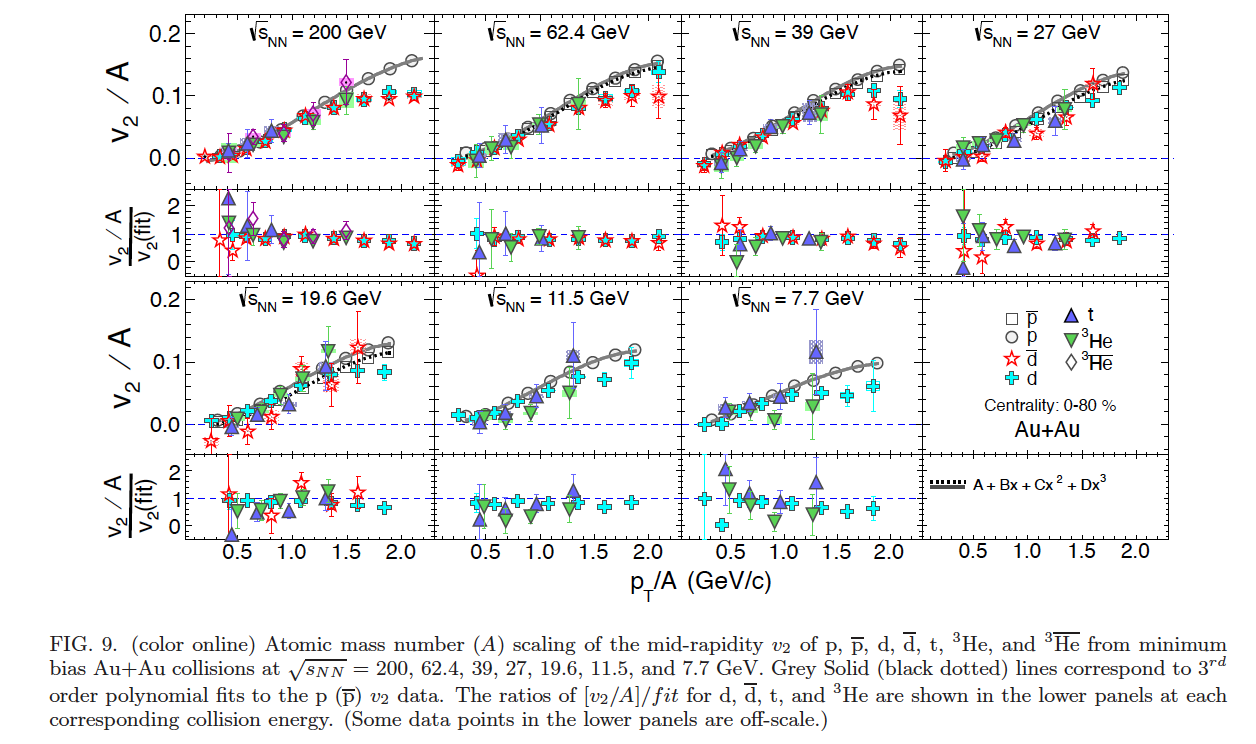 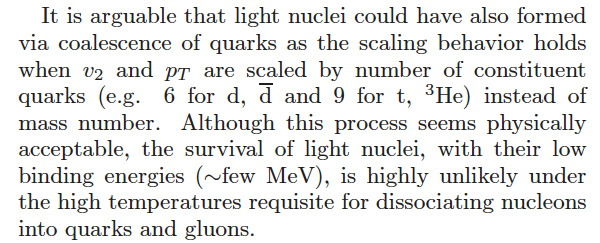 Constitute quark scaling 
or nucleon # sacaling ?
6/8/20
HP2020 Highlights Collections
20
AMPT + Coalescence
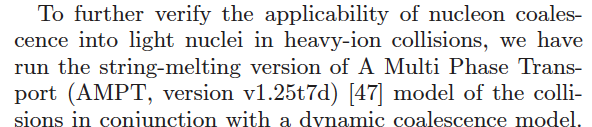 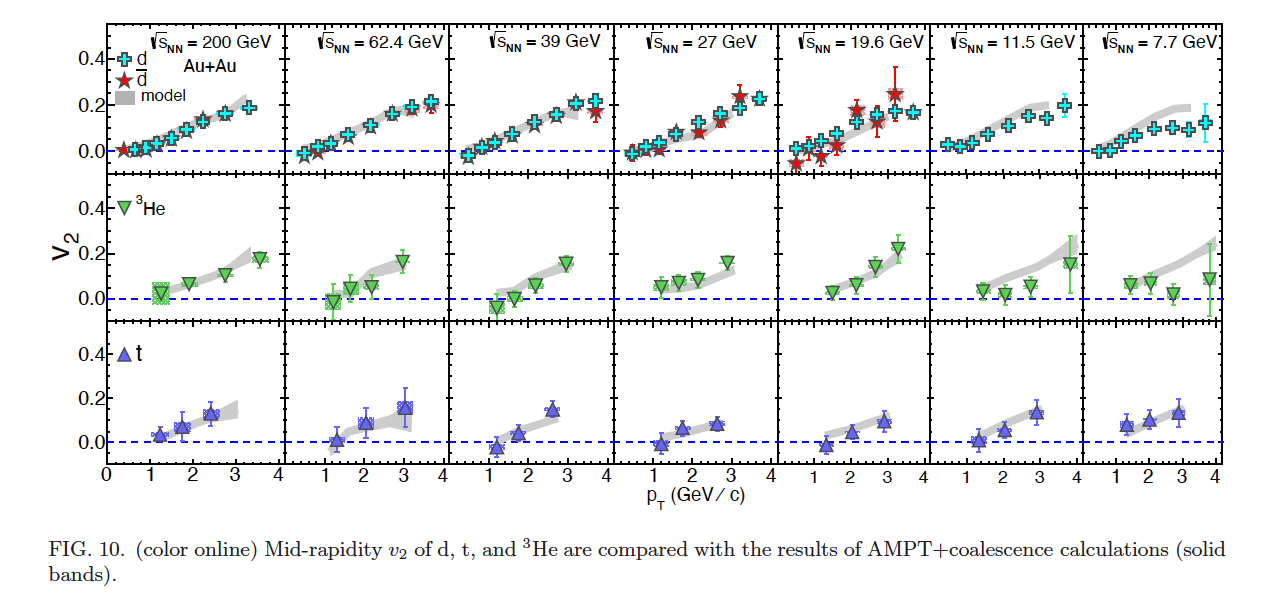 6/8/20
HP2020 Highlights Collections
21